WELCOME TO ENGLISH LESSON
Unit 1: What’s your address?
Lesson 1
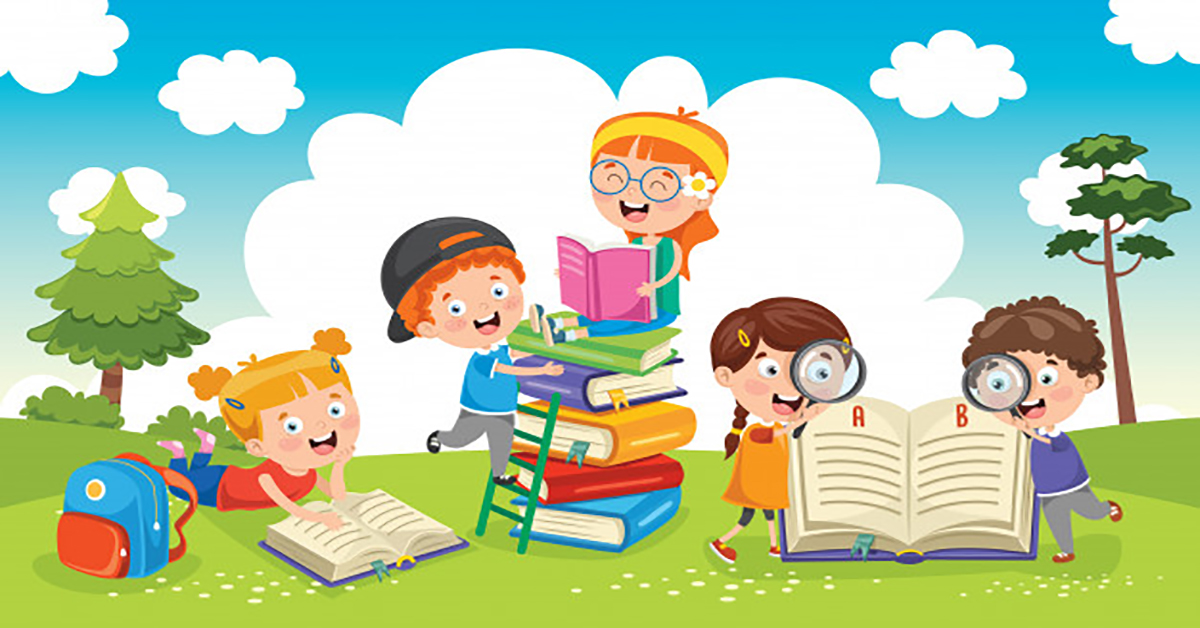 Table of Lesson
01
02
New words
Grammar
03
04
Practice
Let’s sing
01
New words
1
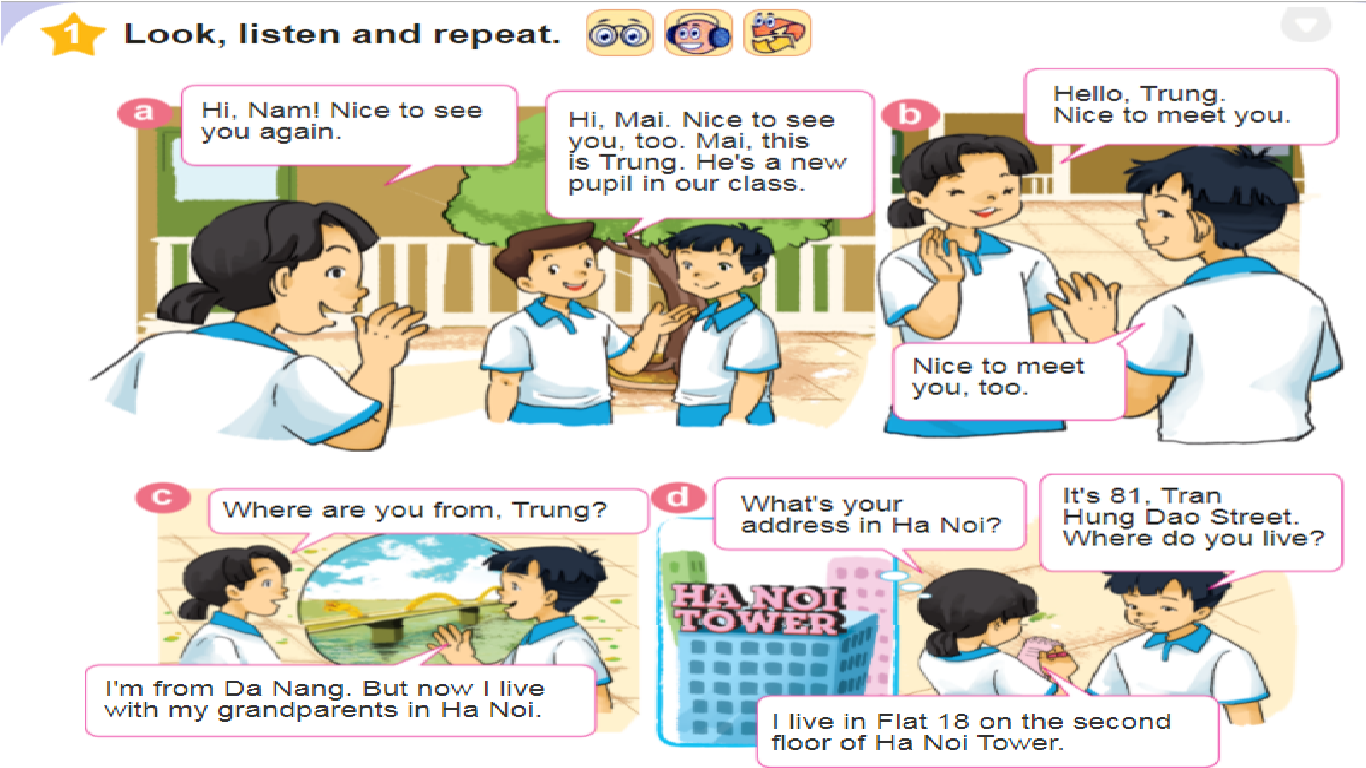 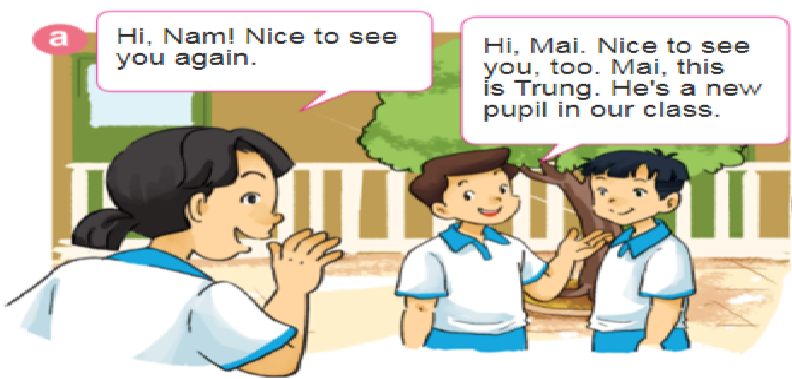 Hi, Nam!
(Chào, Nam!)
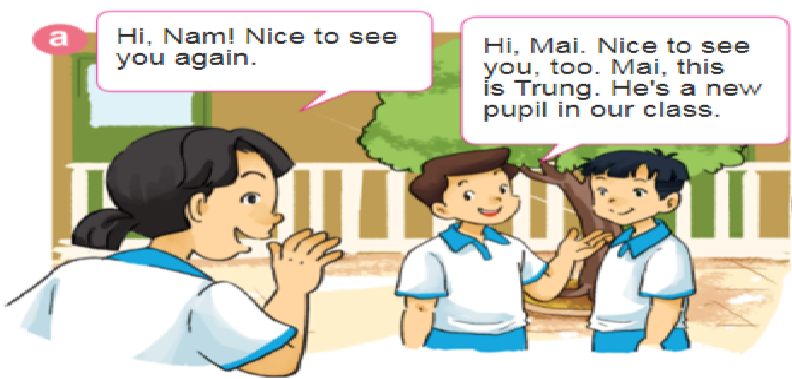 Nice to see you again.
(Rất vui được gặp lại bạn.)
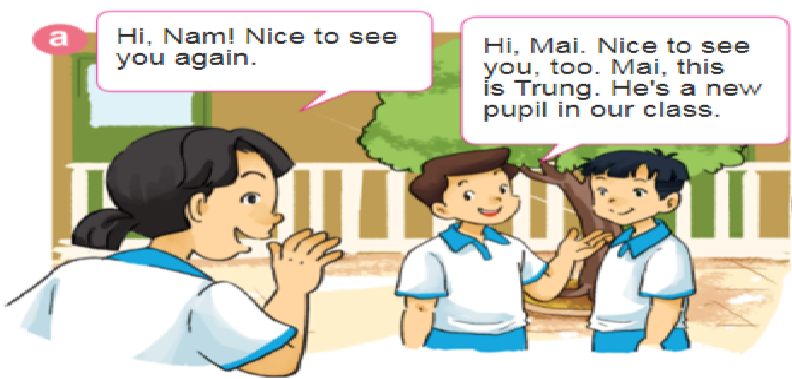 Hi, Nam! Nice to see you again.
(Chào, Nam! Rất vui được gặp lại bạn.)
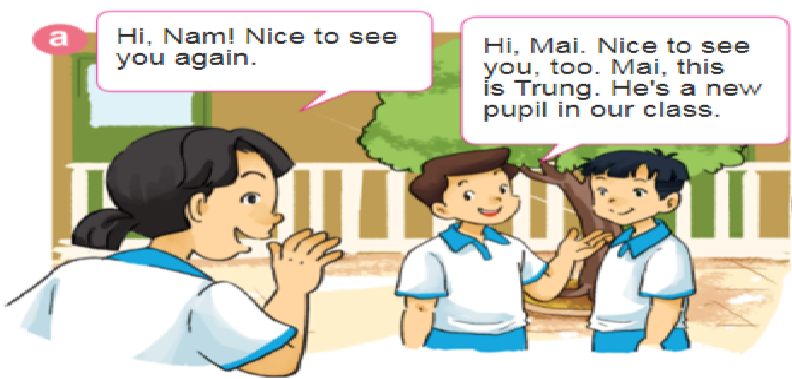 Hi, Mai!
(Chào, Mai!)
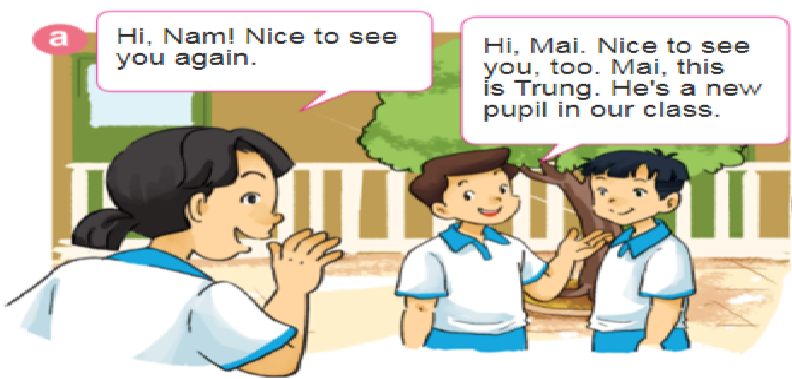 Nice to see you, too.
(Mình cũng rất vui được gặp lại bạn.)
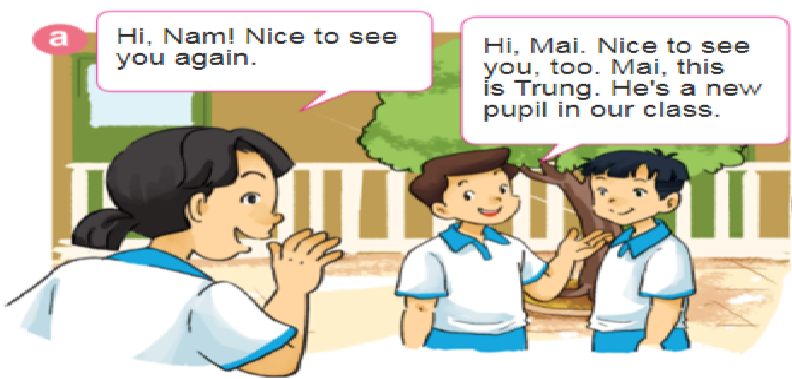 Mai, this is Trung.
(Mai, đây là Trung.)
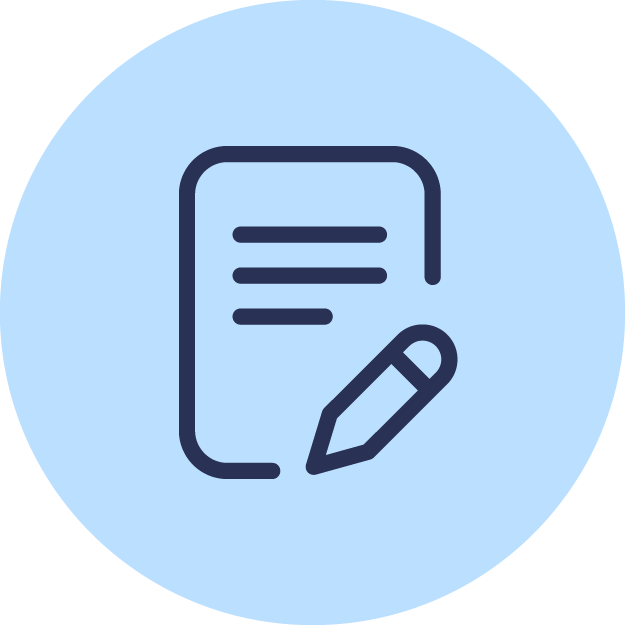 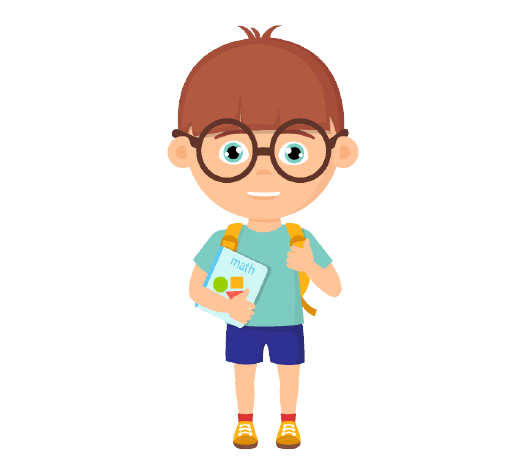 pupil
/`pjuːpl/
(học sinh)
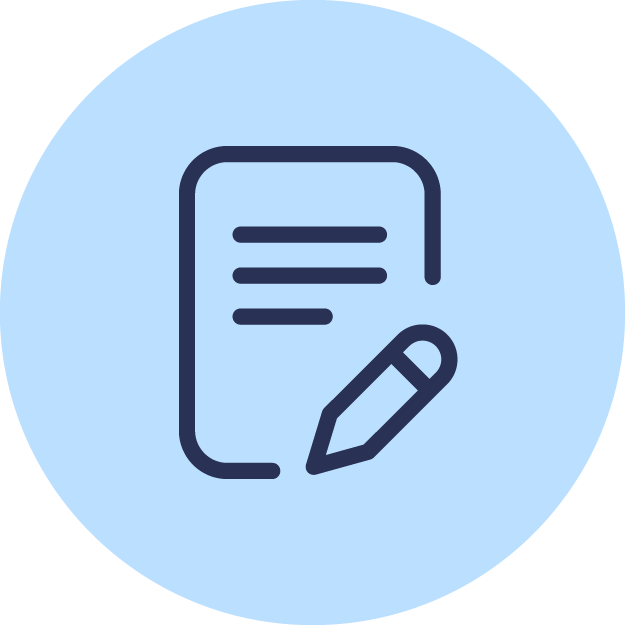 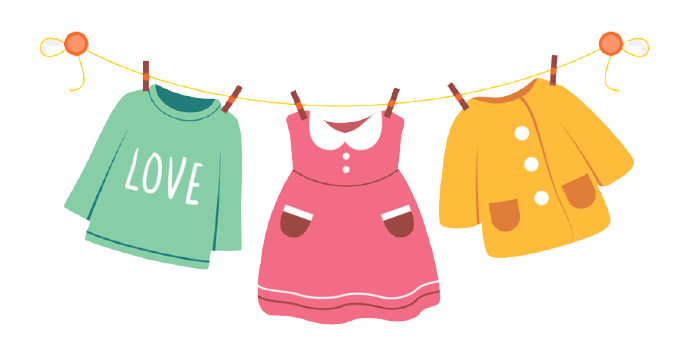 new
/nju:/
(mới)
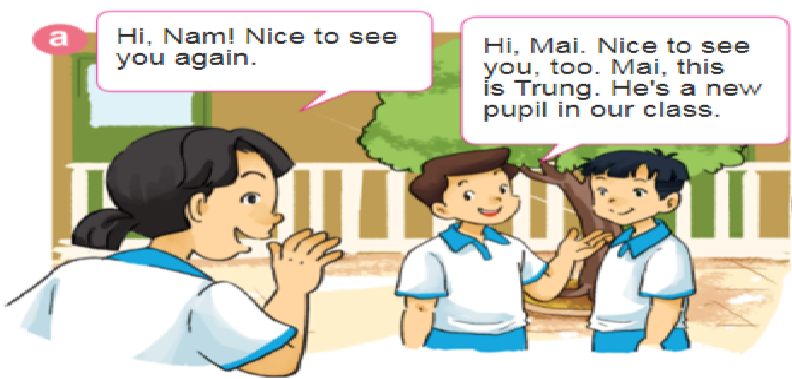 He’s a new pupil in our class.
(Bạn ấy là học sinh mới trong lớp của chúng ta.)
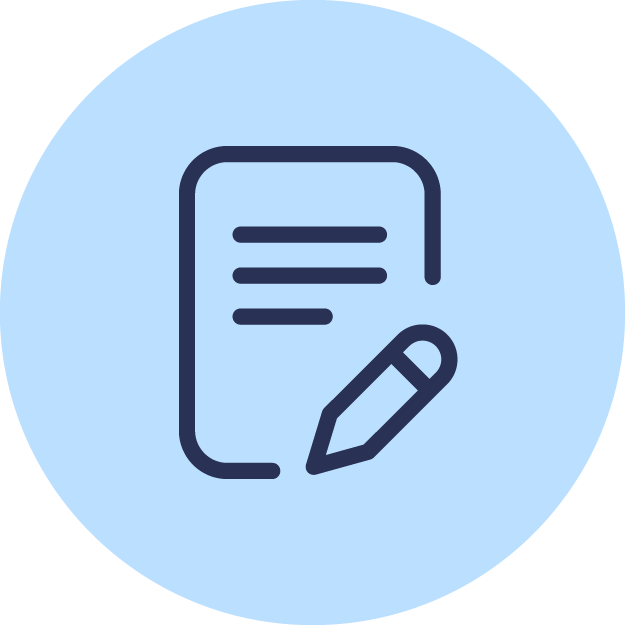 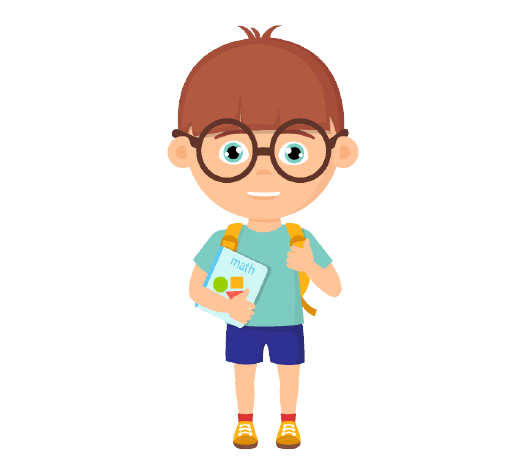 -> new pupil
/nju: `pjuːpl/
(học sinh mới)
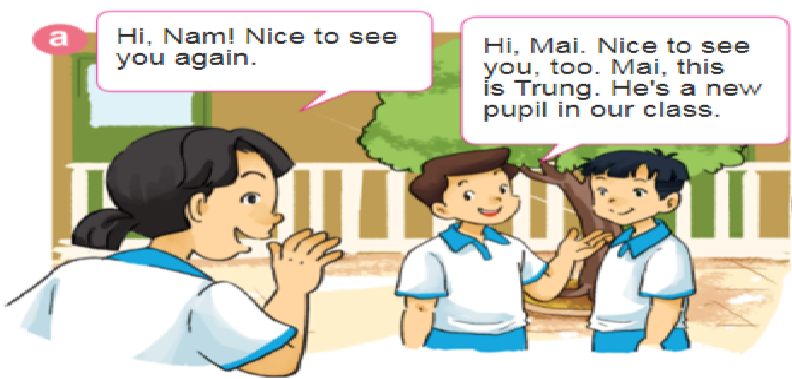 Let’s listen 
and 
repeat again.
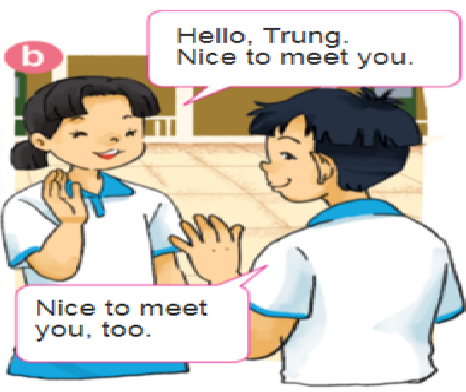 Hello, Trung. Nice to meet you.
(Chào, Trung! Rất vui được gặp bạn.)
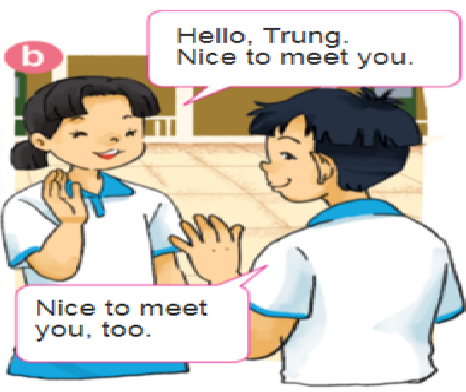 Nice to meet you, too.
(Tớ cũng rất vui được gặp bạn.)
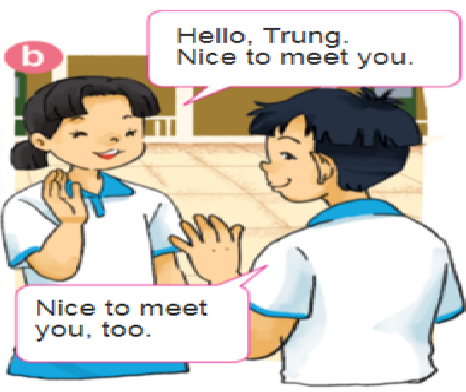 Let’s listen and repeat again.
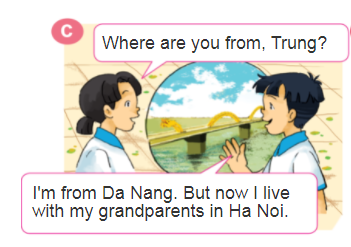 Where are you from, Trung?
(Bạn đến từ đâu, Trung?)
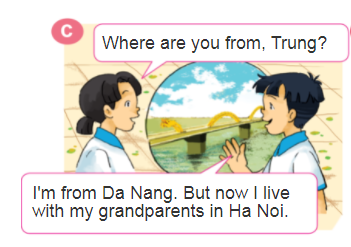 I’m from Da Nang.
(Mình đến từ Đà Nẵng.)
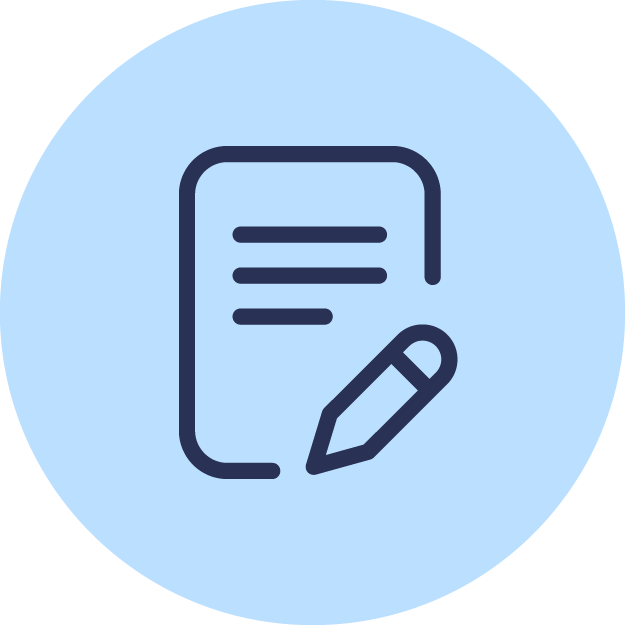 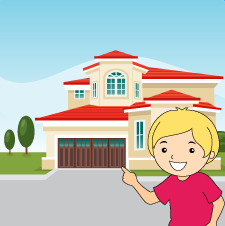 live
/liv/
(sống, sinh sống)
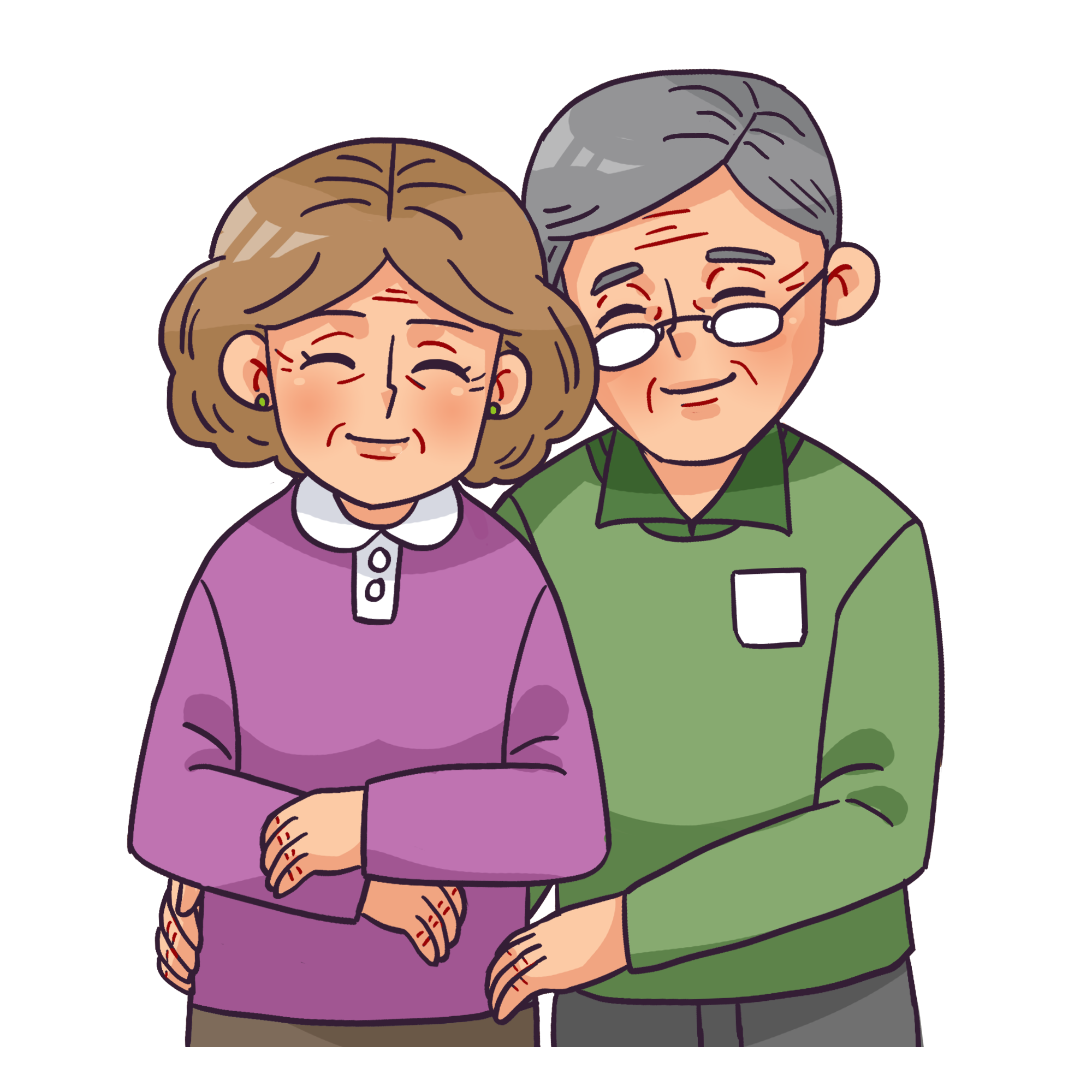 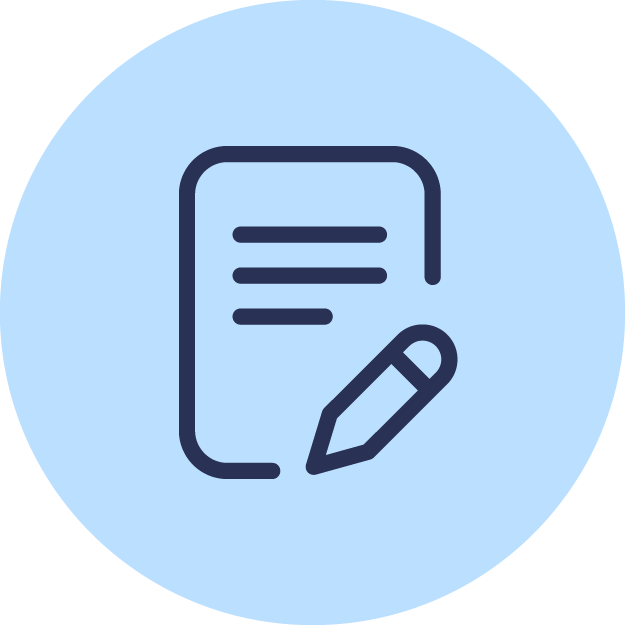 grandparents
/`grænpeərənts/
(ông bà)
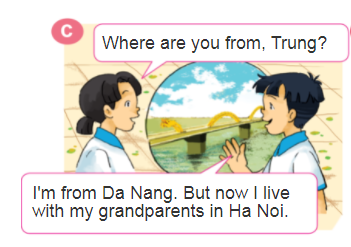 But now I live with my grandparents in Ha Noi.
(Nhưng bây giờ tôi sống với ông bà của tôi ở Hà Nội.)
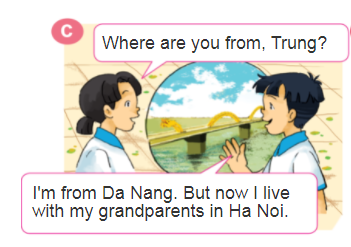 Let’s 
listen and 
Repeat again.
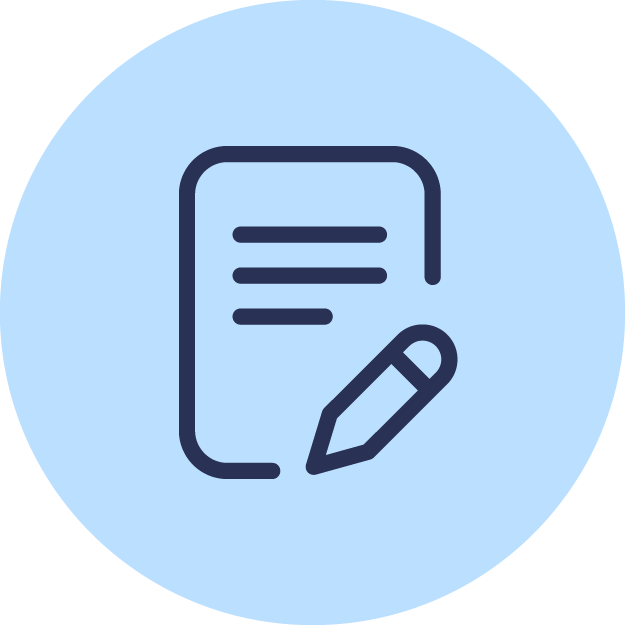 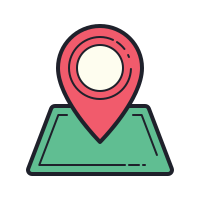 address
/æˈdres/
(địa chỉ)
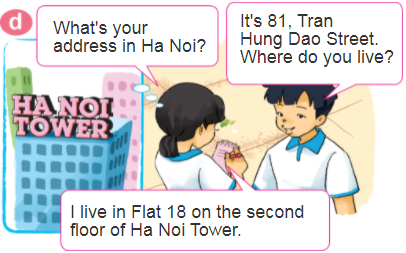 What’s your address in Ha Noi?
(Địa chỉ ở Hà Nội của bạn là gì?)
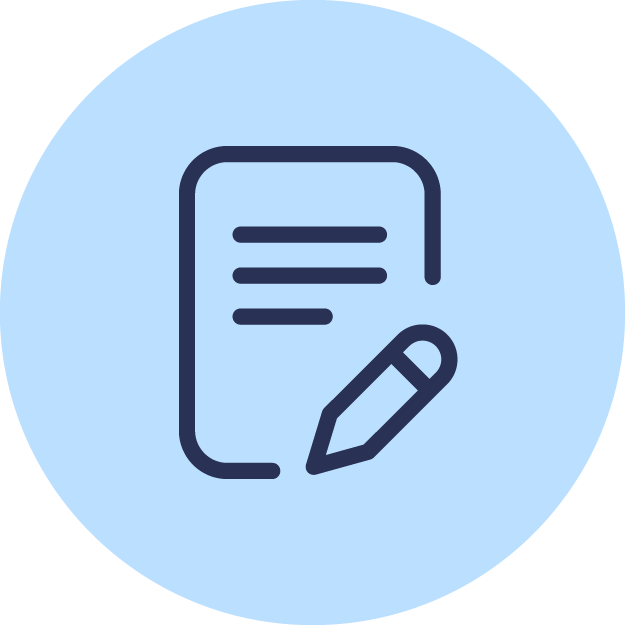 street
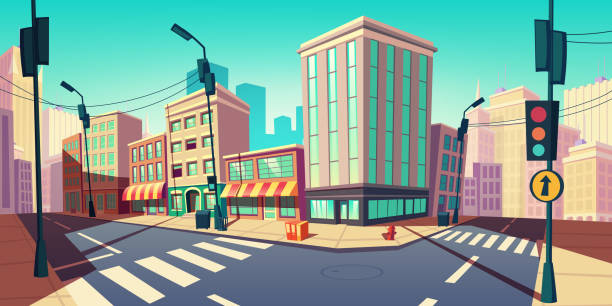 /striːt/
(đường phố)
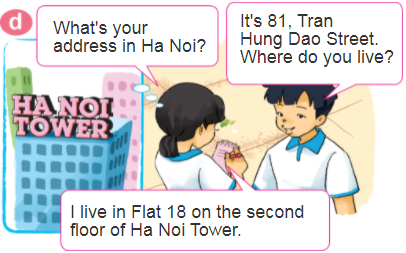 It’s 81, Tran Hung Dao Street.
(Nó ở số 81, đường Trần Hưng Đạo.)
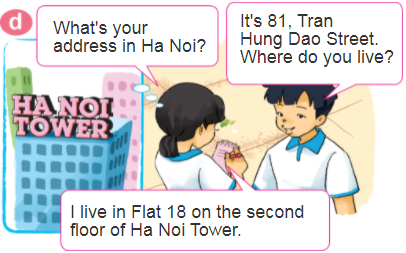 Where do you live?
(Thế bạn sống ở đâu?)
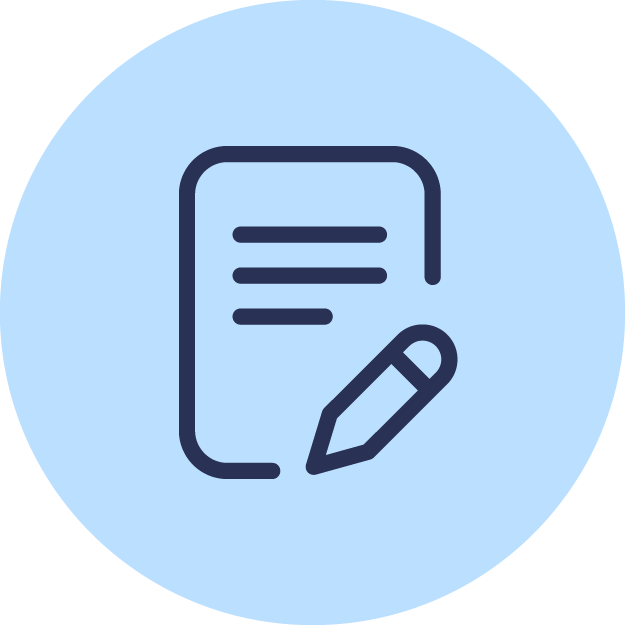 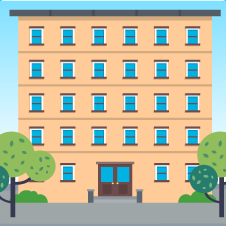 flat
/flæt/
(căn hộ)
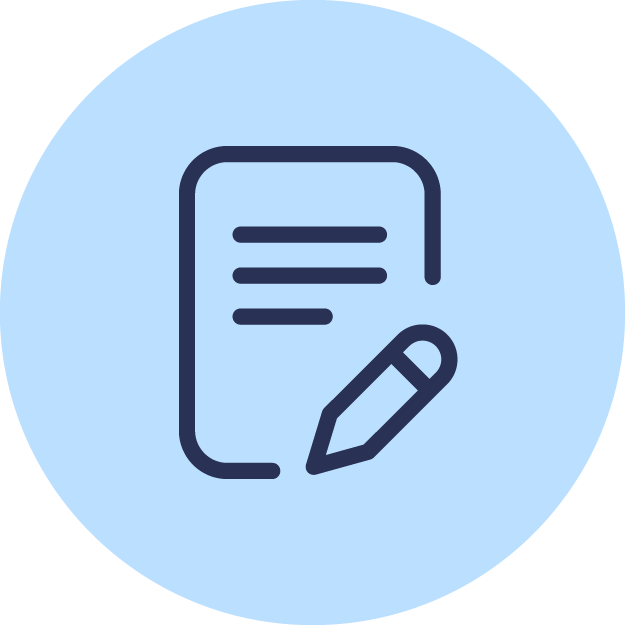 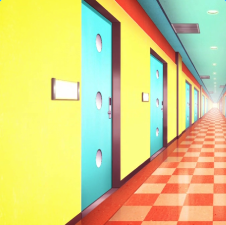 floor
/flɔːr/
(tầng nhà)
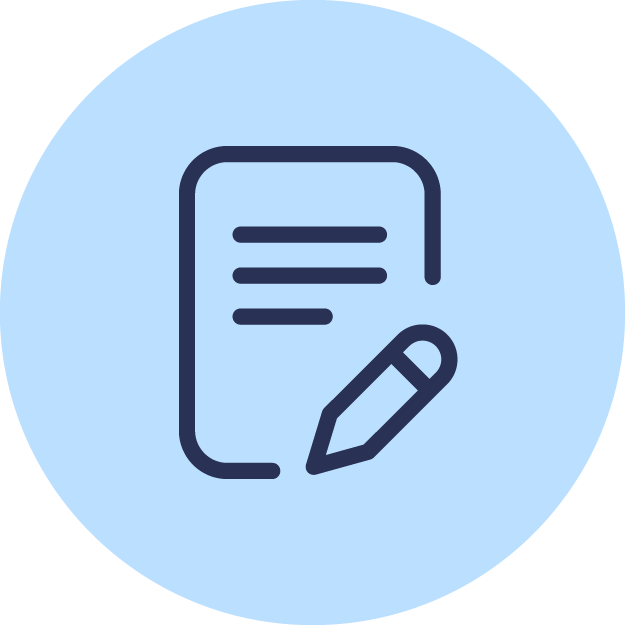 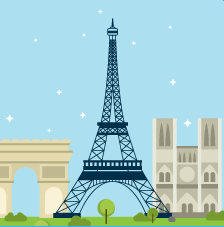 tower
/taʊər/
(toà tháp)
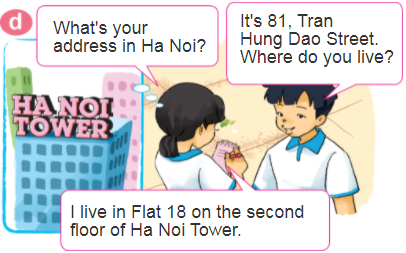 I live in Flat 18 on the second floor of Ha Noi Tower.
(Tôi sống ở tầng hai Căn hộ số 18 của Toà nhà Hà Nội)
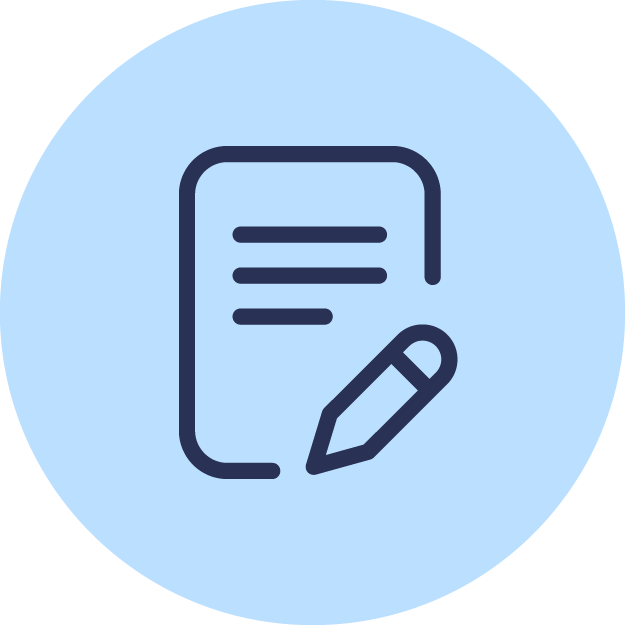 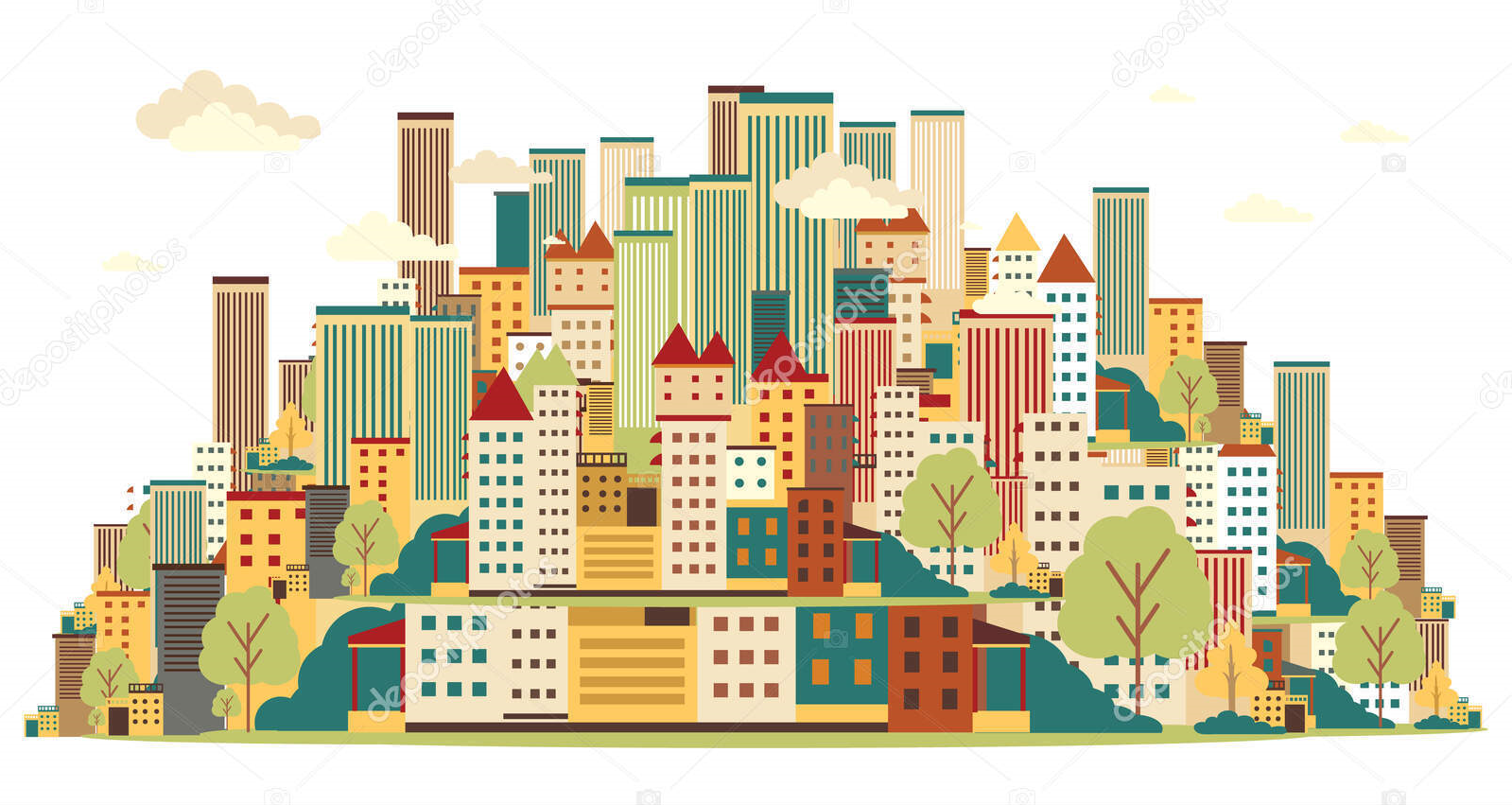 district
/ˈdɪstrɪkt/
(quận, huyện)
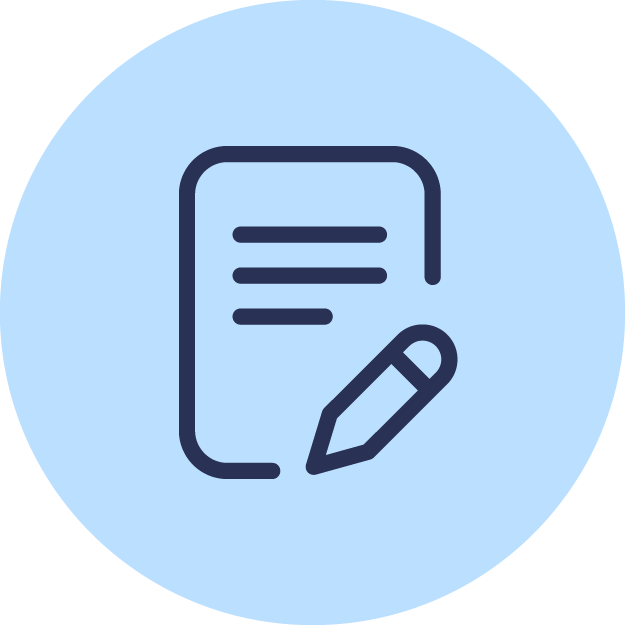 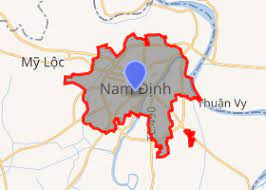 province
/ˈprɒvɪns/
(tỉnh)
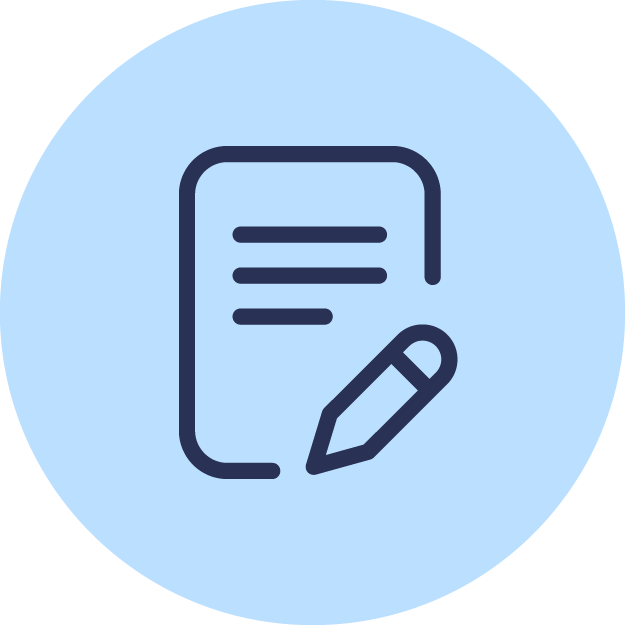 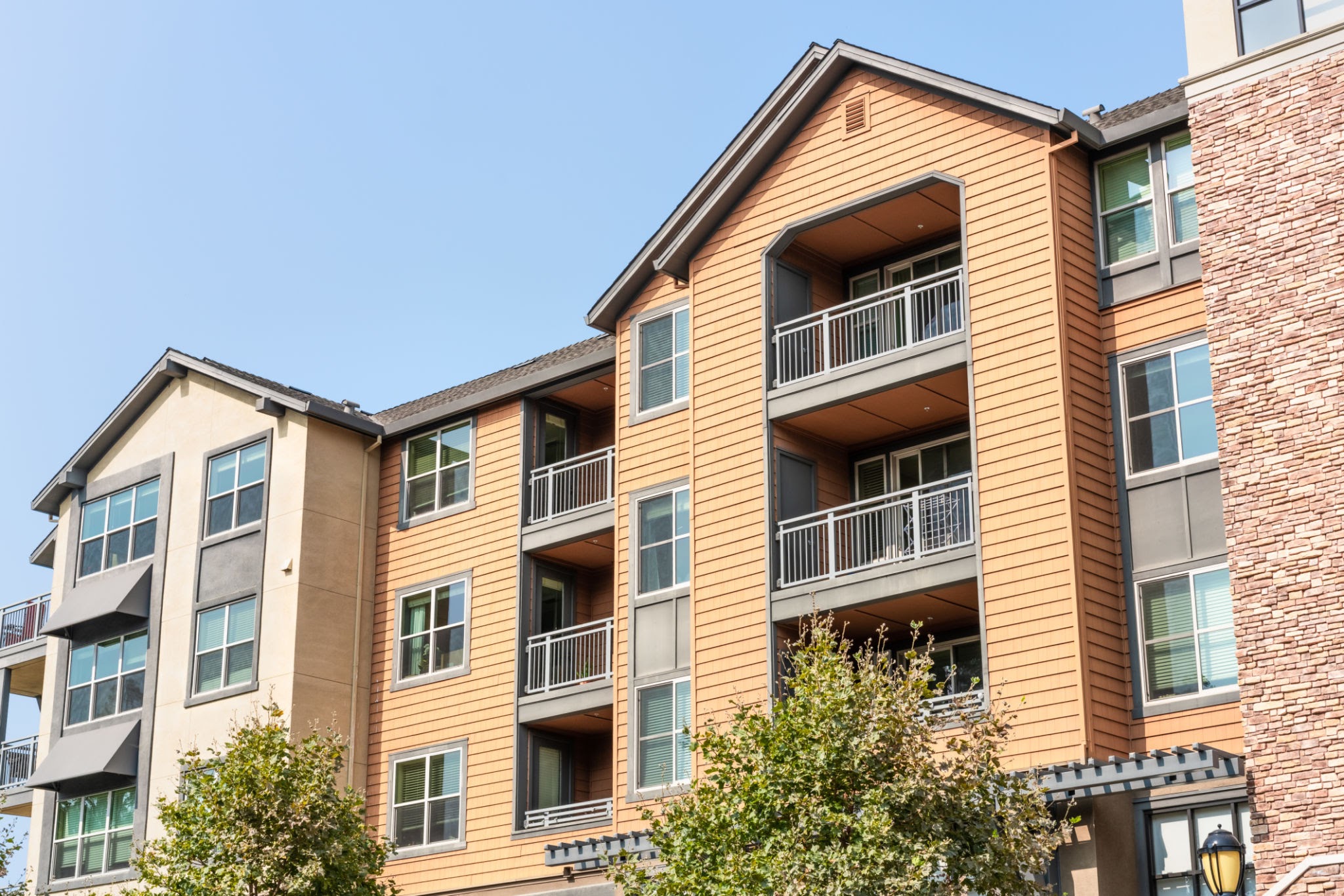 apartment
/əˈpɑːrtmənt/
(chung cư, căn hộ)
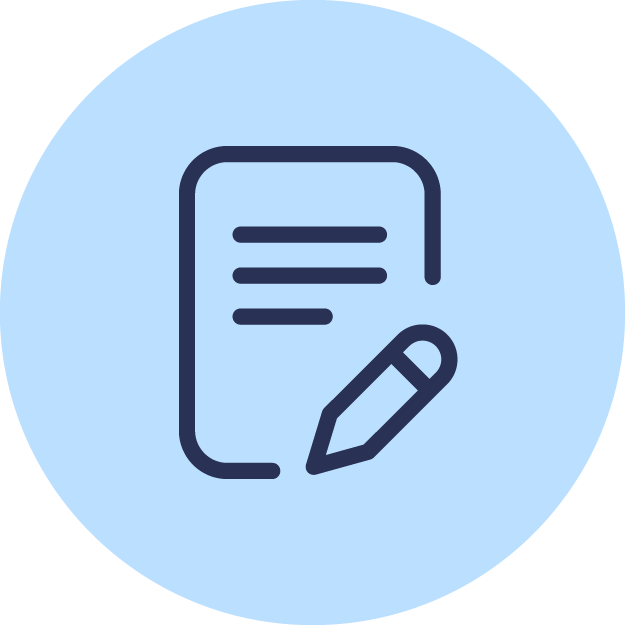 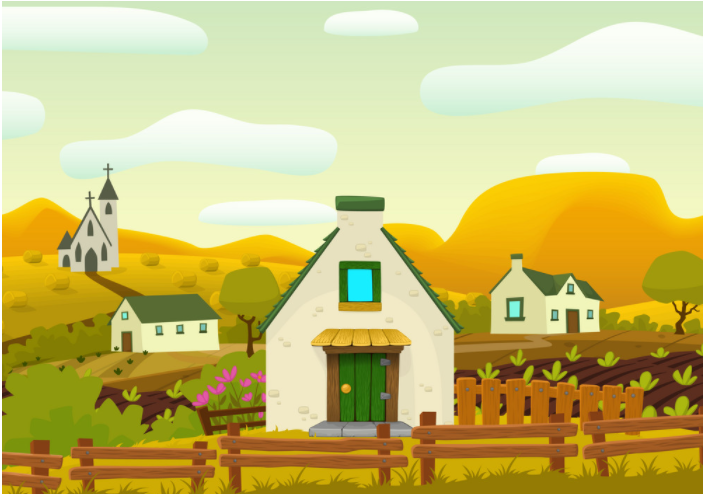 village
/ˈvɪlɪdʒ/
(làng, bản)
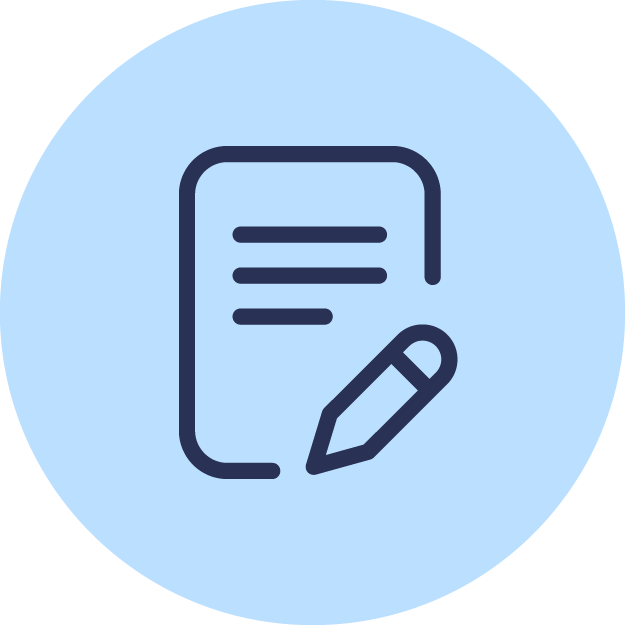 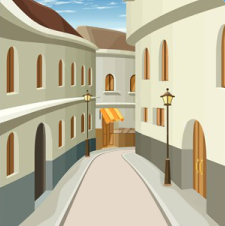 lane
/leɪn/
(ngõ, hẻm)
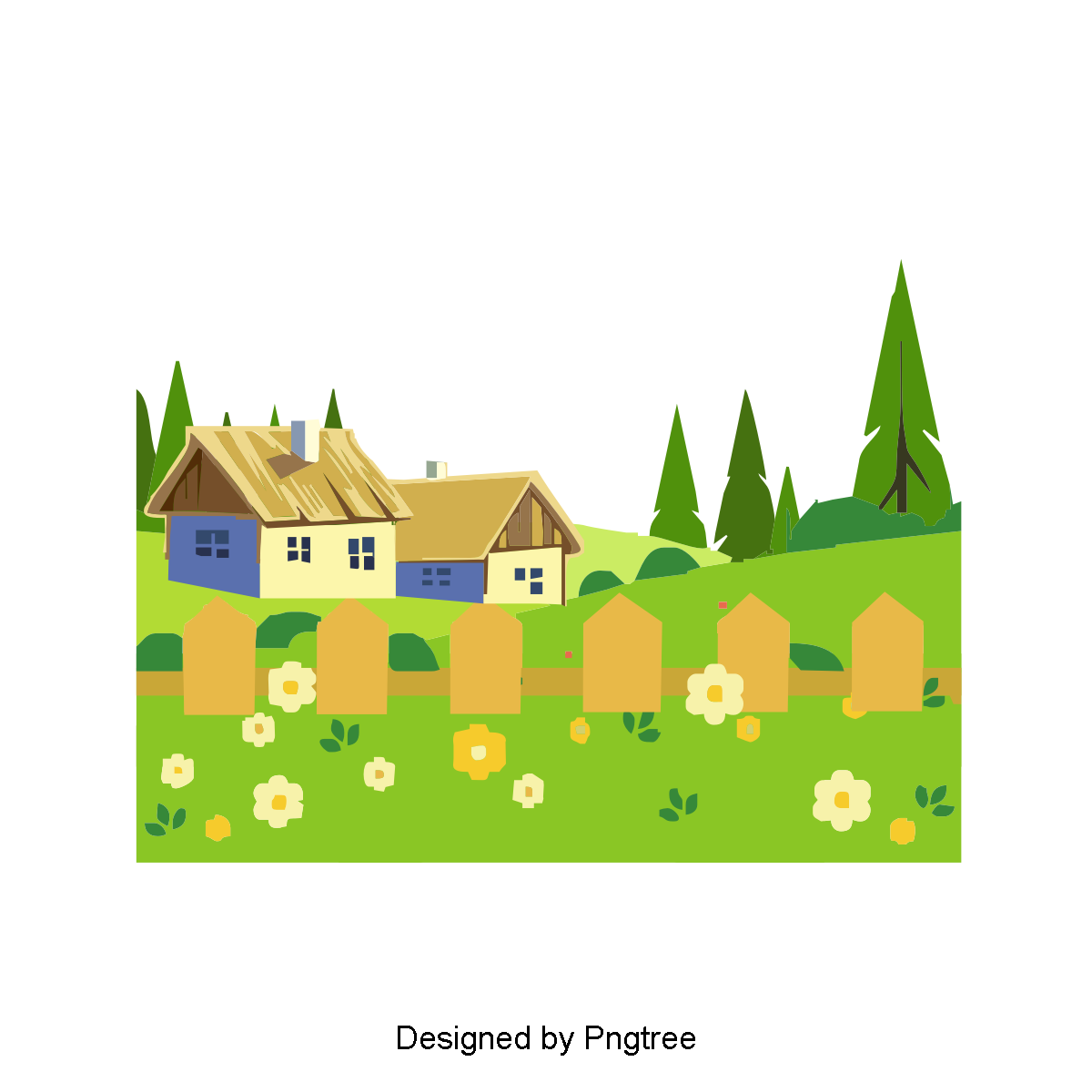 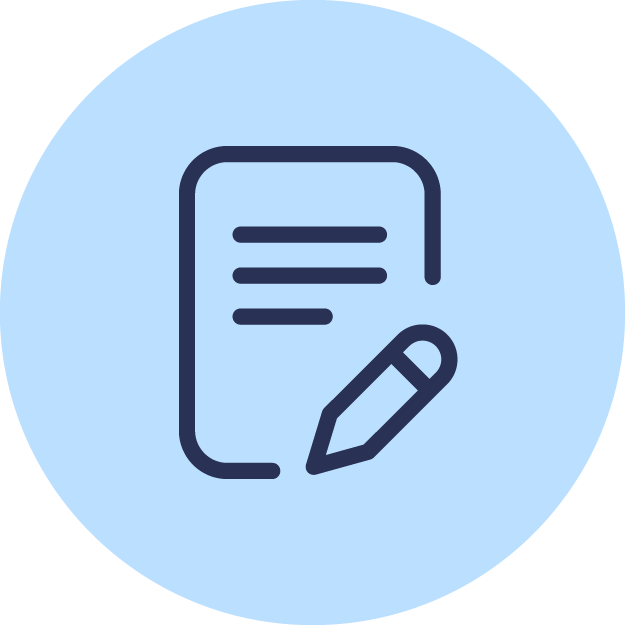 countryside
/ˈkʌntrisaɪd/
(nông thôn)
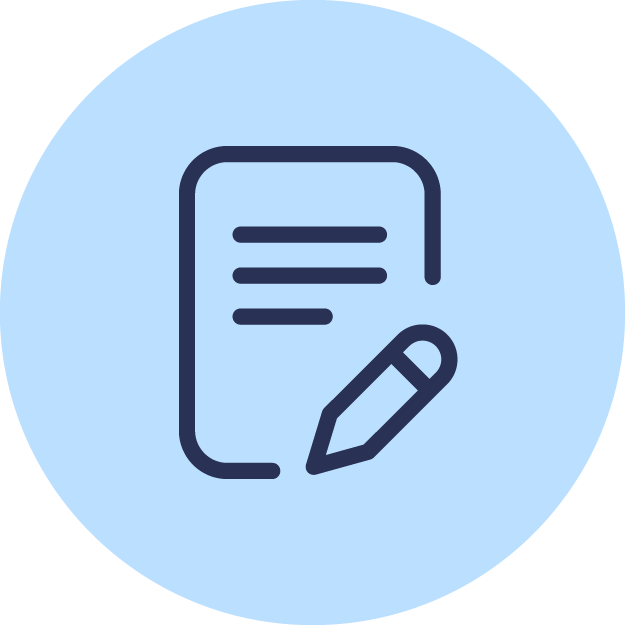 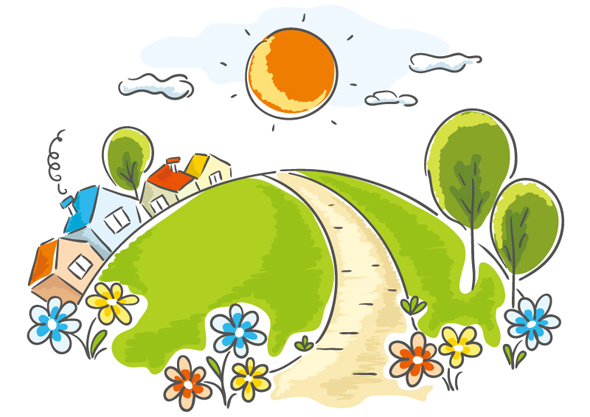 road
/rəʊd/
(đường làng)
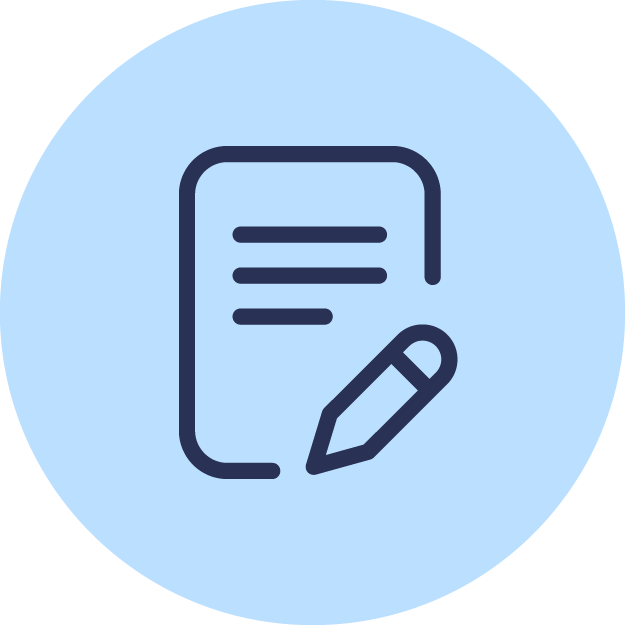 town
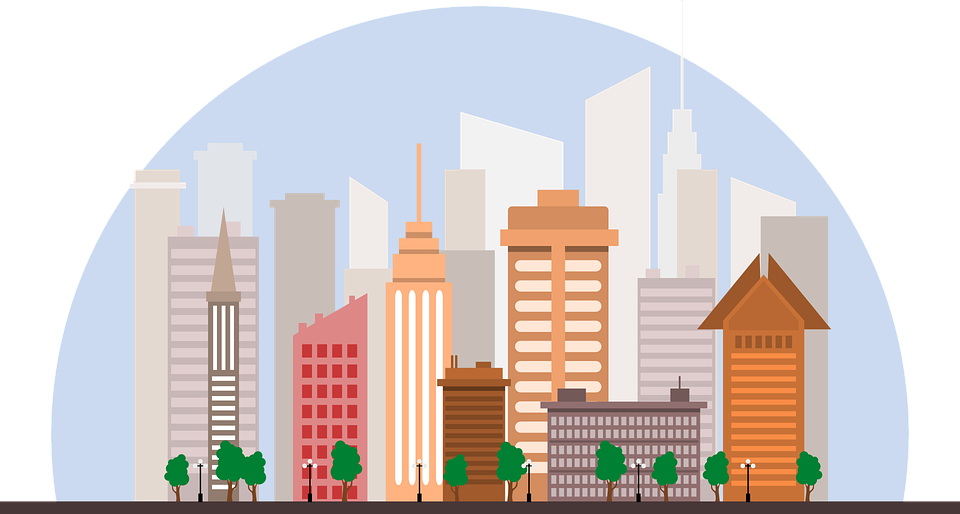 /taʊn/
city
/ˈsɪti/
(thành phố)
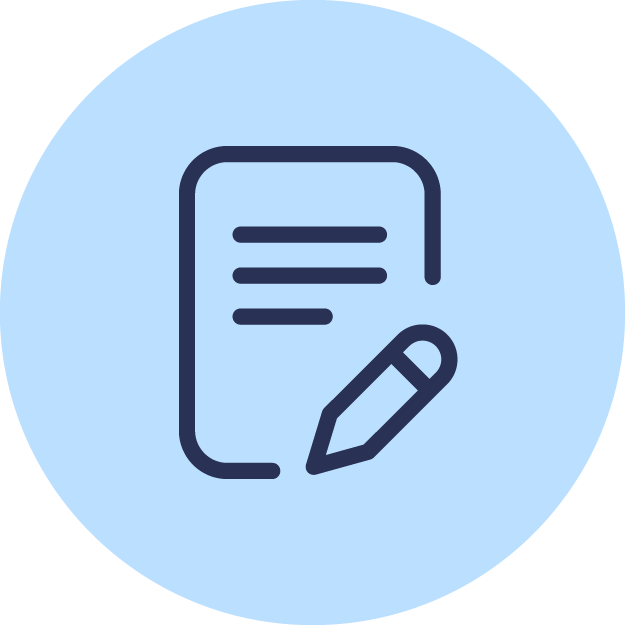 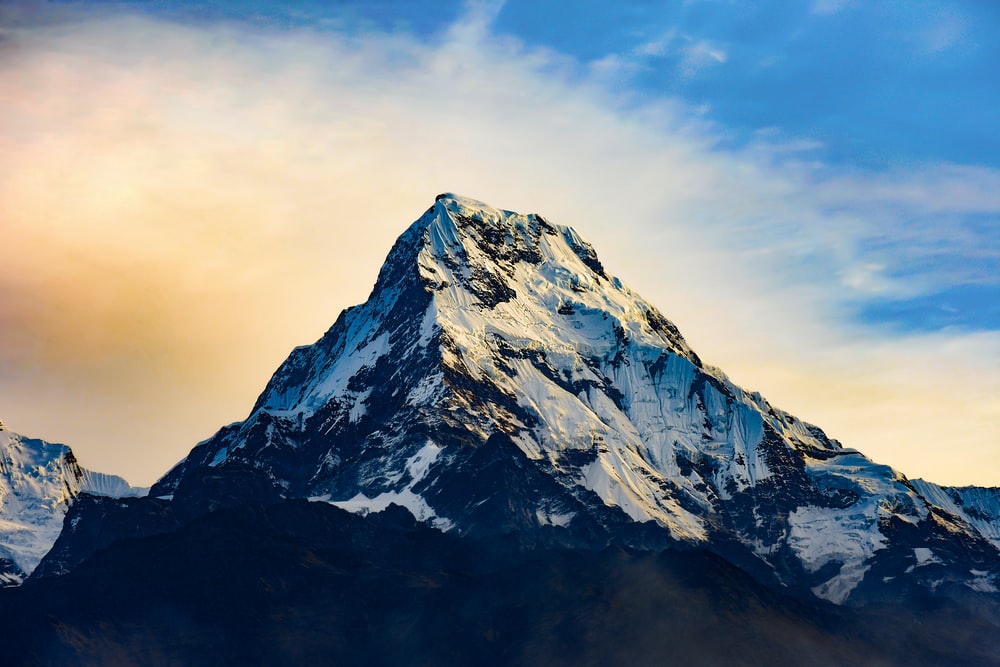 mountain
/ˈmaʊntən/
(núi)
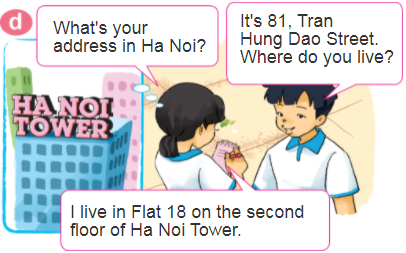 Let’s 
listen and 
Repeat again.
02
Grammar
1. Hỏi địa chỉ của ai đó:
form: 
(?) What is + (TTSH) + address?
(+) S + live / lives ...
(+) It’s ...
Example
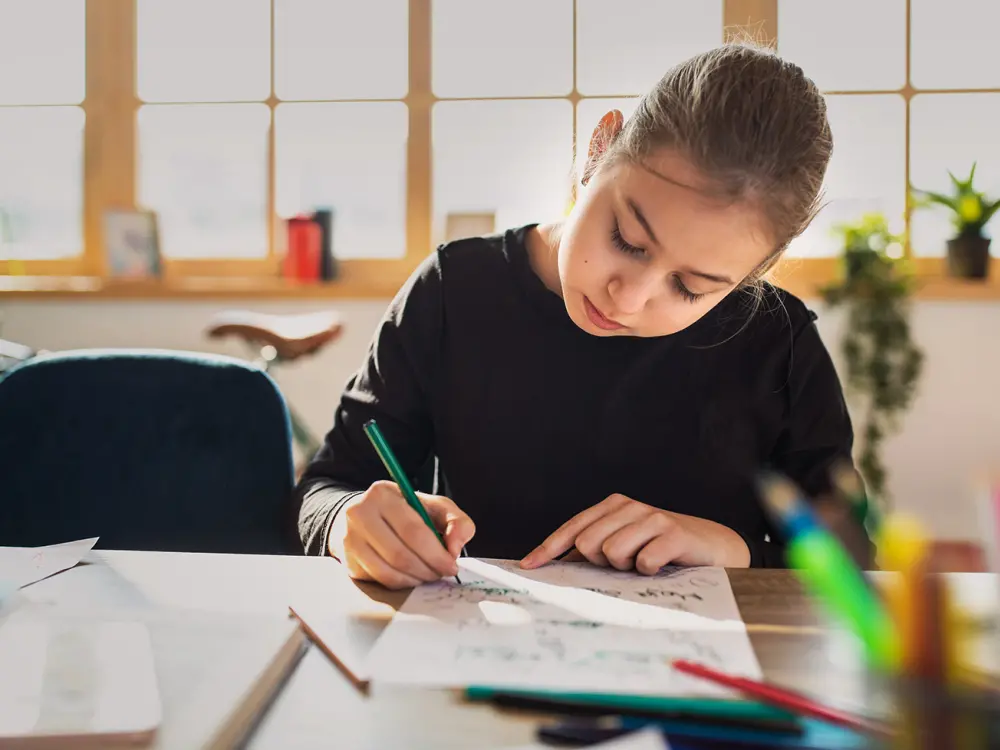 Example 1: 
(?) What is your address?
 (+) It’s 22 Nguyen Hoang Street.
(+) I live at 22 Nguyen Hoang Street.
Example 2:
(?) What is her address?
  (+) It’s District 7, Ho Chi Minh City.
 (+) She lives District 7, HCM City.
03
Practice
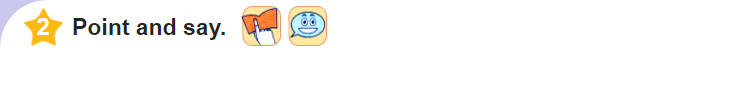 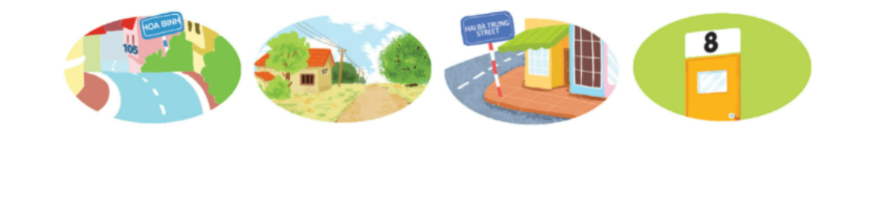 75, Hai Ba Trung Street
97, Village Road
Flat 8, second floor, City Tower
105, Hoa Binh Lane
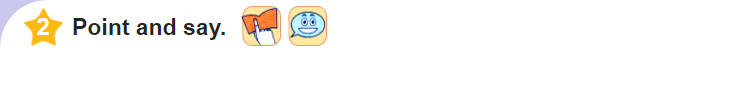 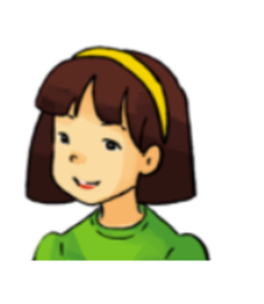 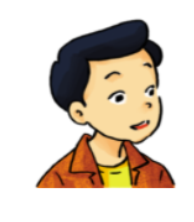 It’s Flat 8, second floor, City Tower.
It’s 97, Village Road.
It’s 75, Hai Ba Trung Street.
What’s your address?
It’s ________.
It’s 105, Hoa Binh Lane.
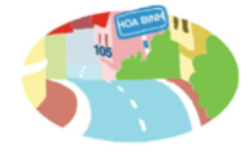 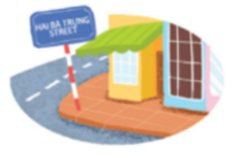 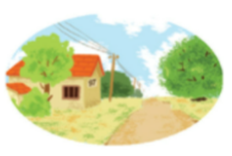 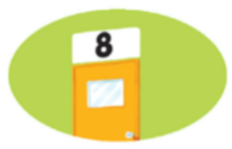 105, Hoa Binh Lane
97, Village Road
75, Hai Ba Trung Street
Flat 8, second floor, City Tower
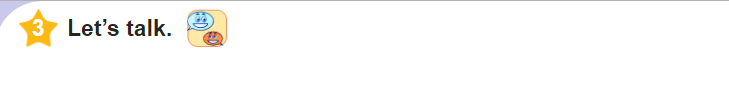 42 La Thanh Street, Ba Dinh Distric, Ha Noi, Viet Nam
Flat 15, eighth floor, Xa La Apartment, Ha Dong Distric, Ha Noi, Viet Nam
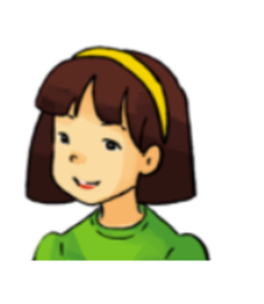 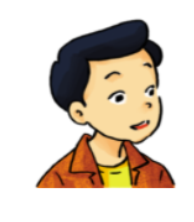 I’m from __________.
Where are you from?
What’s your address?
It’s _________.
Where do you live?
I live __________.
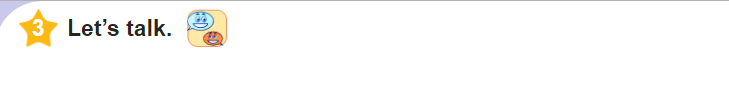 Flat 10, nineth floor, Xa La Apartment, Ha Dong District, Ha Noi, Viet Nam
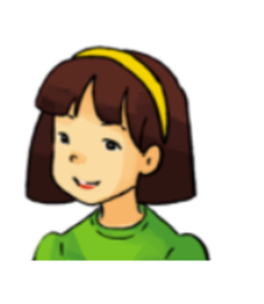 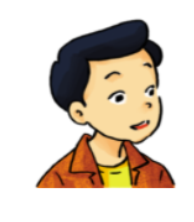 I’m from Viet Nam. /
I’m from Ha Noi.
Where are you from?
I live in Flat 10 on the nineth floor of Xa La Apartment.
Where do you live?
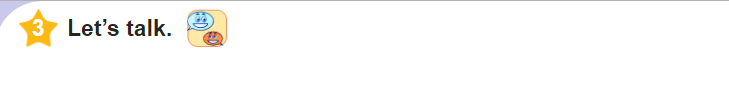 42 La Thanh Street, Ba Dinh District, Ha Noi, Viet Nam
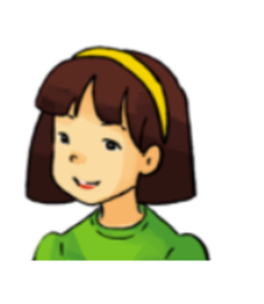 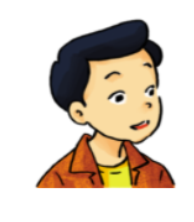 I’m from Viet Nam. /
I’m from Ha Noi.
Where are you from?
What’s your address?
It’s at 42 La Thanh Street.
Unit 1: Where is your address? Lesson 1
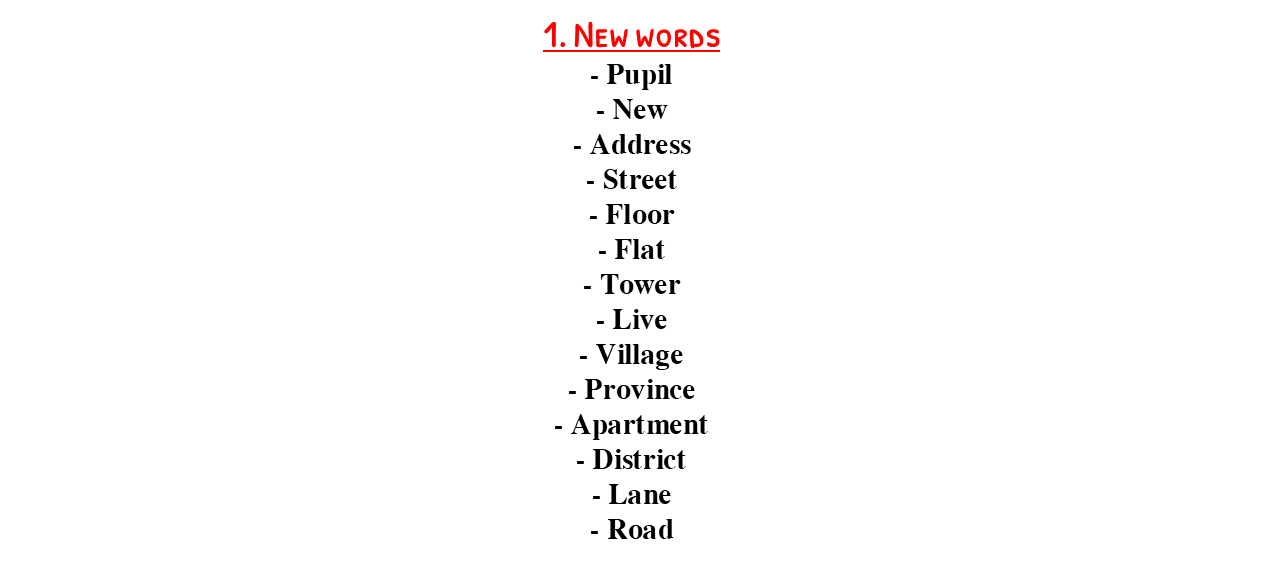 2. Grammar
-Where is your address?
-It is ………
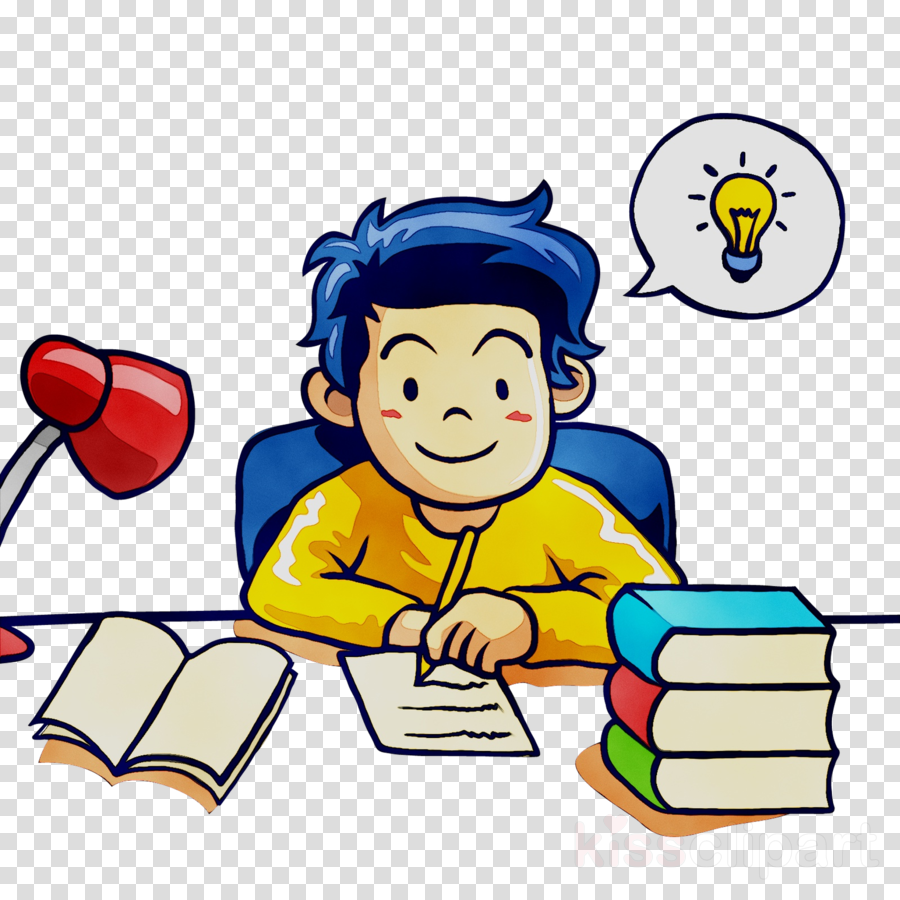 04
homework
- Write new words (2 lines)-Make sentences with new words
https://quizizz.com/join/quiz/6112b70396c334001bd72f4d/start?studentShare=true
ThanksAnd goodbye!